LA FATTURAZIONE ELETTRONICA
La tua azienda è pronta sul piano organizzativo?
Classe MBS – 20 novembre 2018
Cristina Marchesini
MI PRESENTO
Mi chiamo Cristina Marchesini e sono CONSULENTE DEL LAVORO E CONSULENTE FISCALE
Opero nelle province di BOLOGNA – MODENA - PARMA
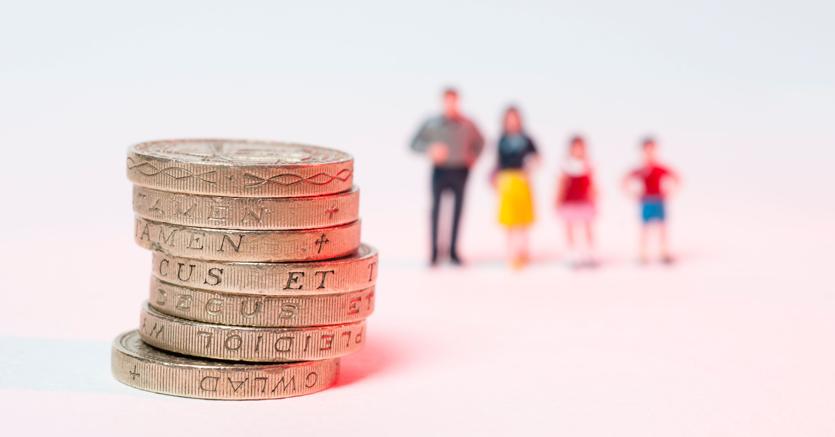 OGGI VI PARLO DI…
FATTURAZIONE ELETTRONICA
OPPORTUNITA’ DI MIGLIORAMENTO PER LA TUA AZIENDA
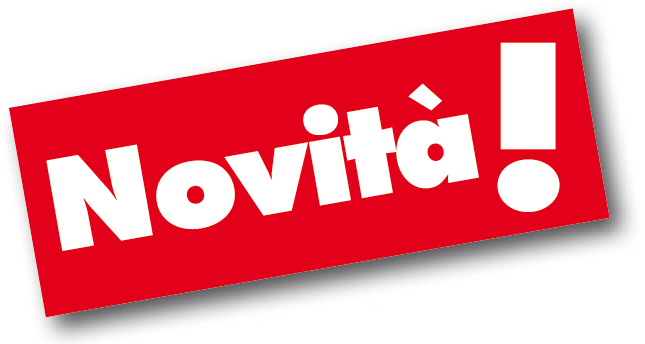 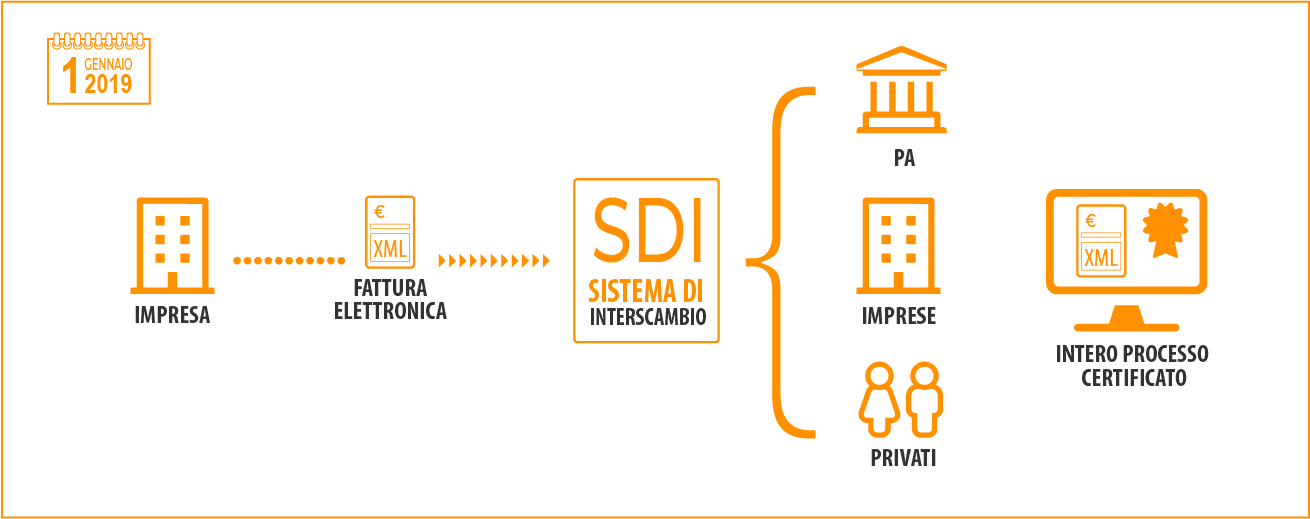 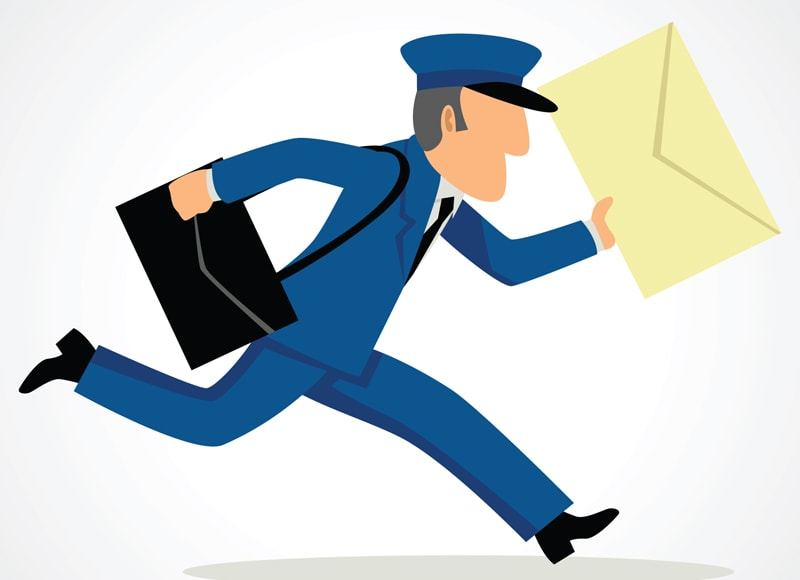 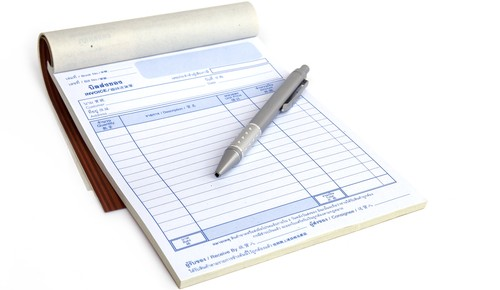 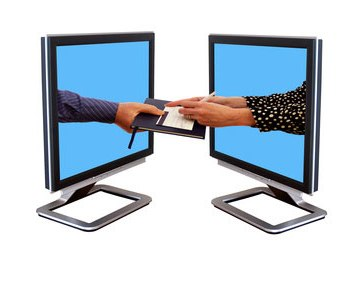 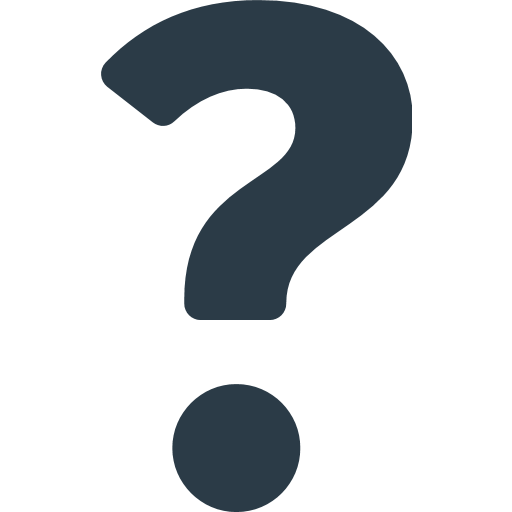 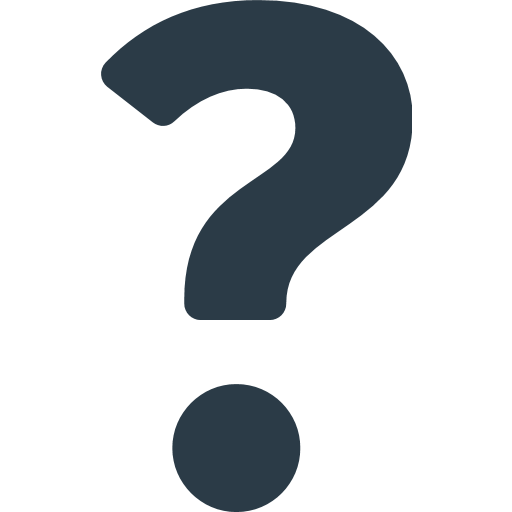 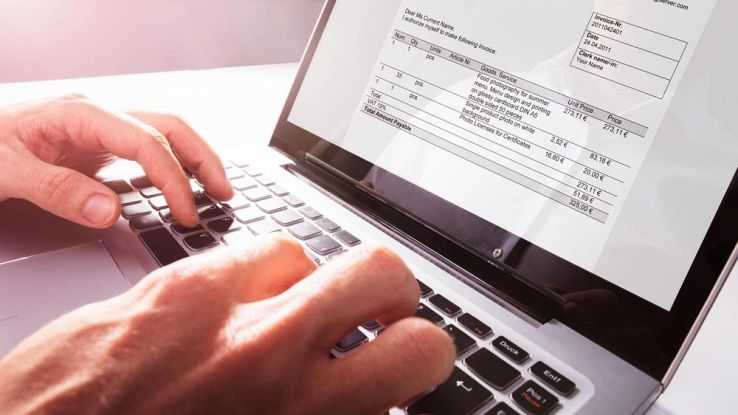 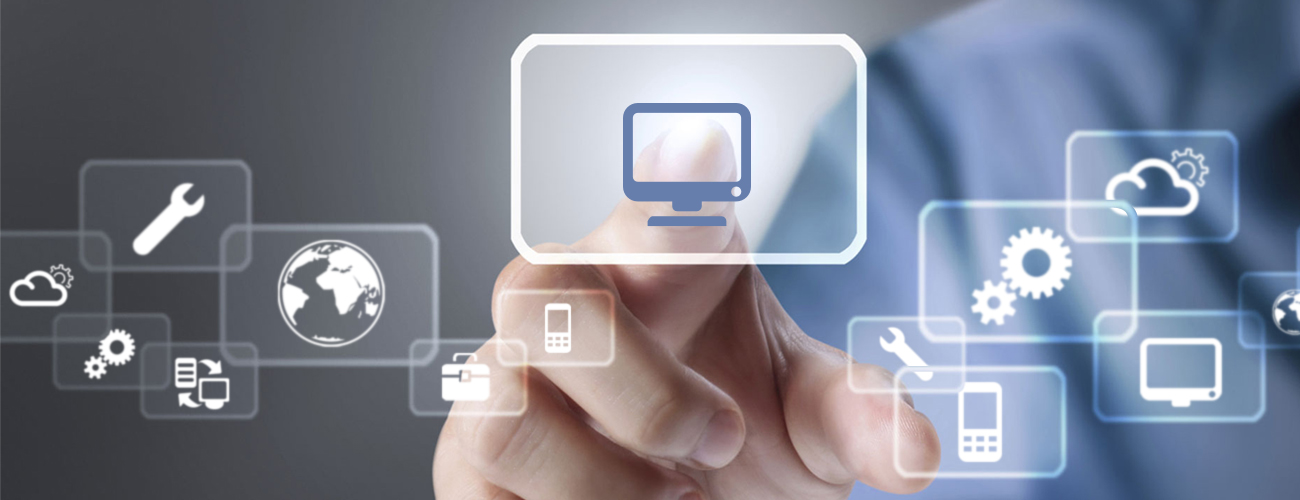 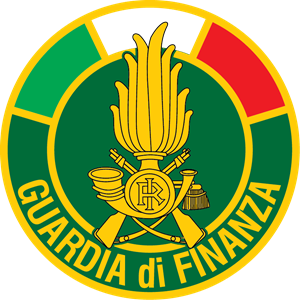 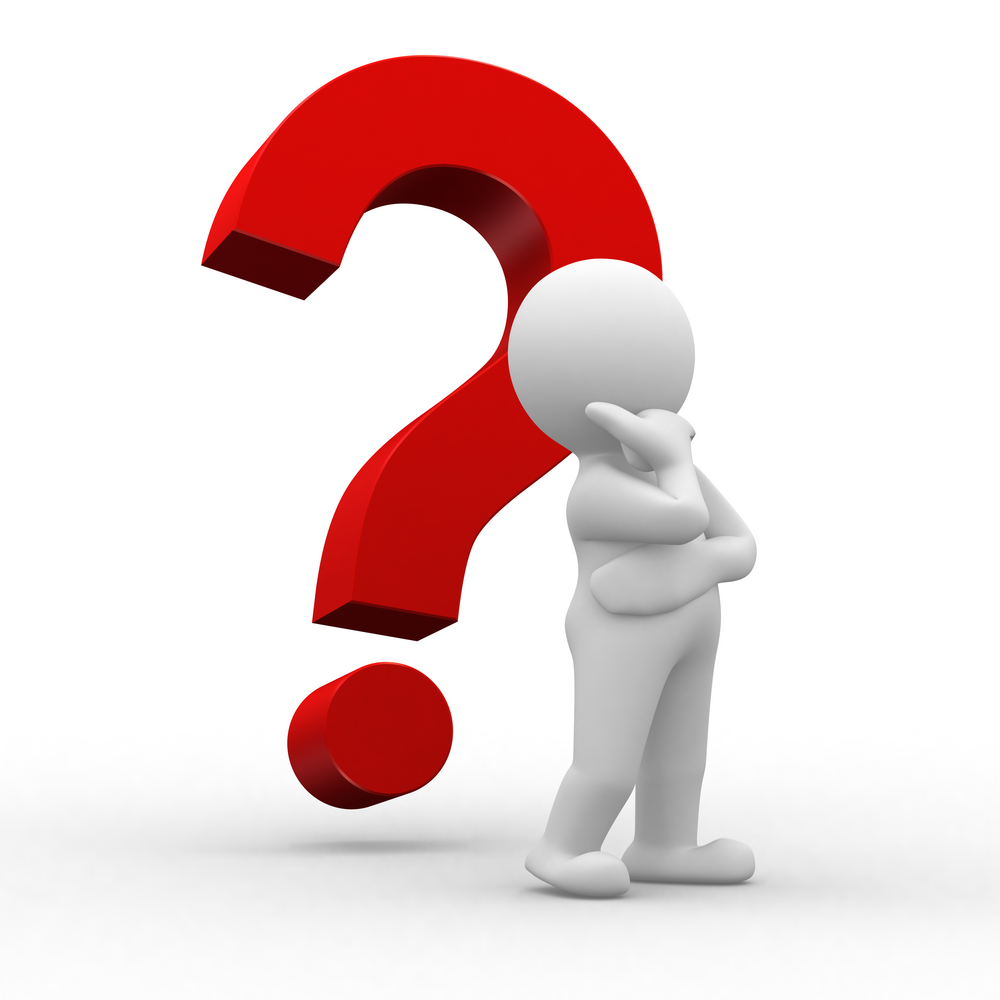 COSA SAPPIAMO O NON SAPPIAMO CIRCA LA FATTURAZIONE ELETTRONICA?
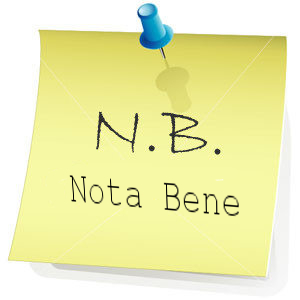 FATTURA ELETTRONICA
È lo stesso documento
Prodotto in modo digitale (in un formato che si chiama .XML)
Il formato .XML per essere letto ha bisogno di un convertitore (un programma)
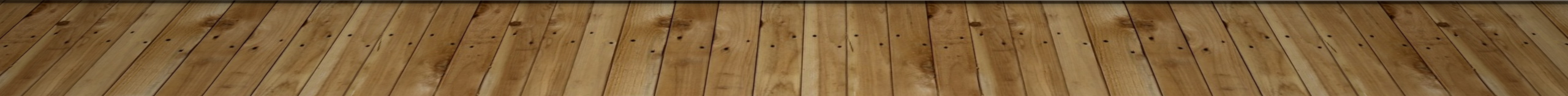 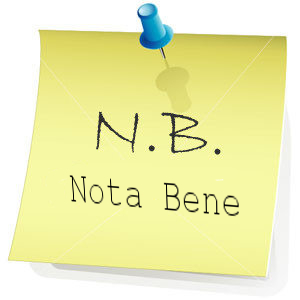 QUALE GESTIONALE?
Potete utilizzare il programma proposto dal vs consulente
Oppure continuare ad utilizzare il vs programma purché abilitato alla fatturazione elettronica
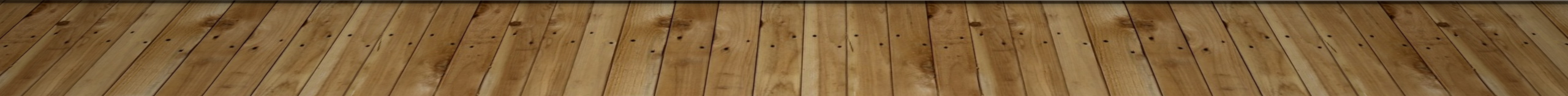 QUINDI:E’ L’INIZIO DI UNA RIVOLUZIONE FISCALE, SE LA CONOSCI DIVENTA FACILE GESTIRLA!
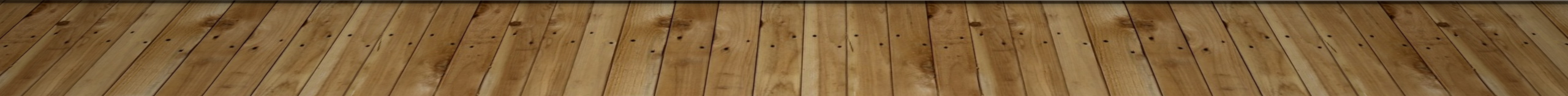 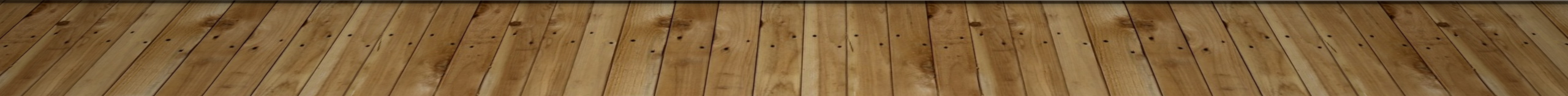 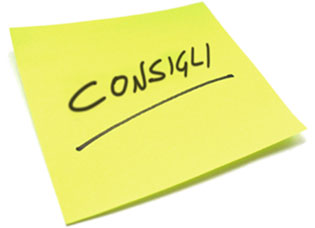 CONSIGLIO UTILE
Non snaturate il rapporto col vostro consulente
Cercate di gestire con lui, ma imparando ad utilizzare lo strumento per i primi mesi (l’emissione e la ricezione delle fatture)
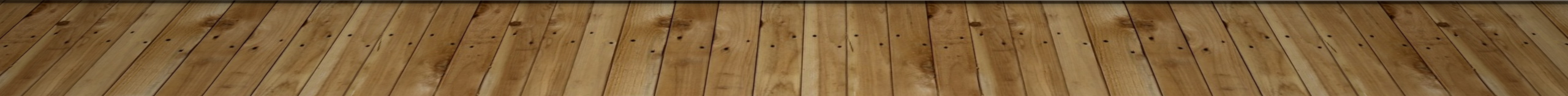 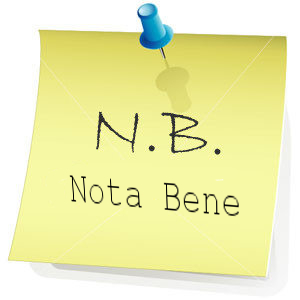 GLI ALTRI DOCUMENTI
Continui a tenere cartacei i documenti come scontrini, ricevute, note spese…
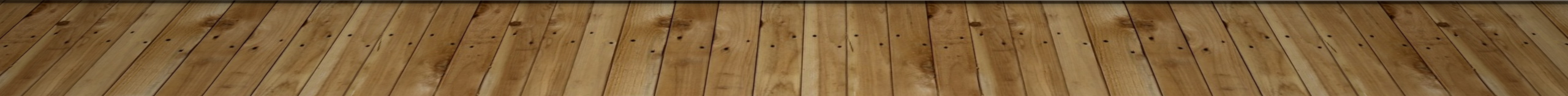 QUINDI:TU COME IMPRENDITORE I COSTI LI DEVI CONOSCERE LO STESSO!
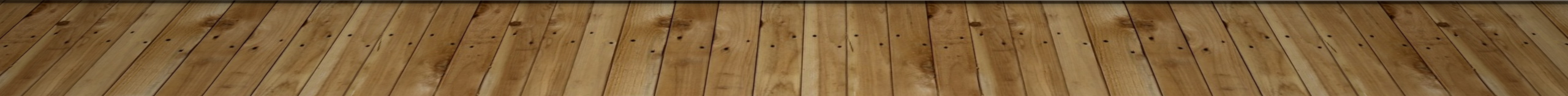 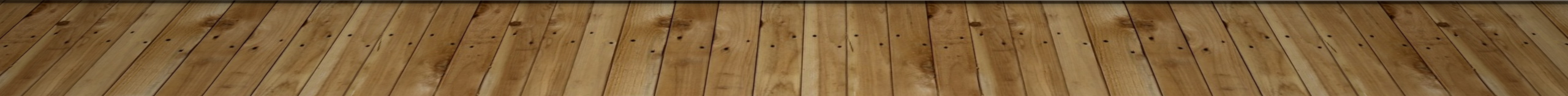 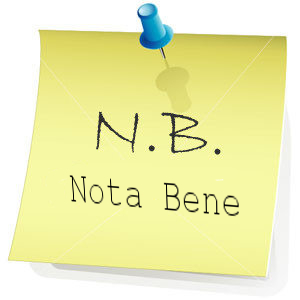 CHI E’ SOGGETTO?
Dal 1 gennaio 2019
Tutti i soggetti con partita IVA
L’emissione della fattura avverrà anche verso i soggetti privati senza partita IVA
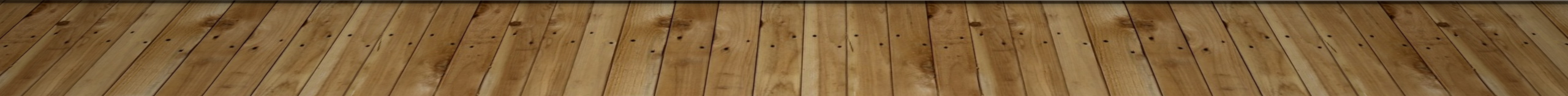 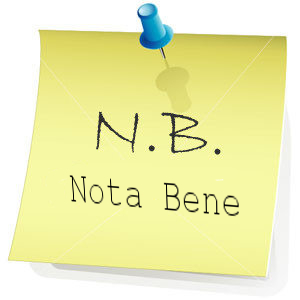 CHI E’ ESONERATO?
I soggetti senza partita IVA
I soggetti in regime dei minimi e in regime forfettario
AI SOGGETTI IN QUESTIONE, I FORNITORI DOVRANNO CONSEGNARLE FT ANCHE IN FORMATO CARTACEO.
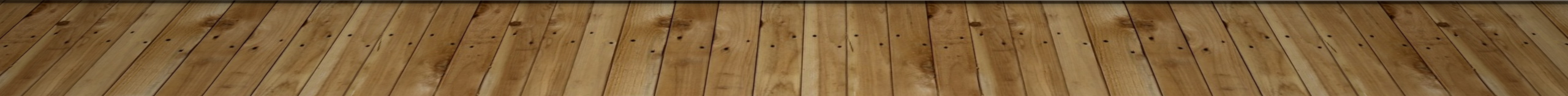 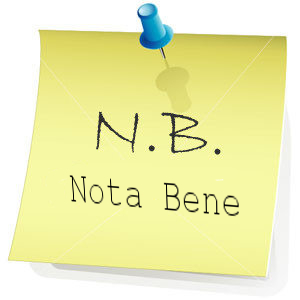 E PER L’ESTERO?
La fattura andrà trasmessa come al solito (cartacea o pdf)
Me se si vuole evitare di inviare lo spesometro, si potrà fare ugualmente l’invio allo Sdi (Sistema di interscambio , piattaforma Agenzia entrate)
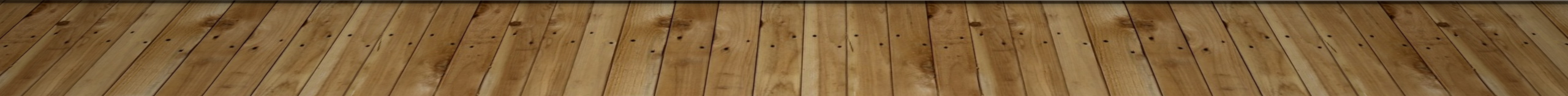 COME FUNZIONA?
Con un programma predisposto
si compila la fattura su un formato di solito una pagina in formato excel
si verifica la correttezza formale
si invia: non al cliente, ma alla piattaforma  collegata al nostro programma e poi allo SdI, che poi tramite i codici comunicati, invia al cliente
la fattura viene archiviata e conservata come previsto dalla normativa
in una parte del programma si potranno ricevere le fatture fornitori in formato XML e in formato pdf, per  una rapida lettura del documento.
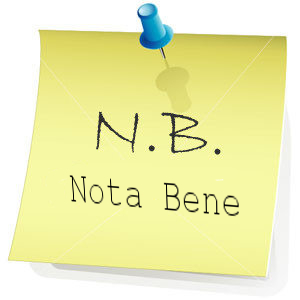 COME SI  PROCEDE ORA?
Decidere il programma che si vuole utilizzare
In base alla procedura e programma  scelto, dotarsi di una pec o di un codice destinatario o di un codice univoco (codice rilasciato dalle software house)
Registrare  il proprio codice o pec sul sito Web dell’agenzia delle entrate (lo può fare il commercialista delegato)
Comunicare il proprio codice ai fornitori
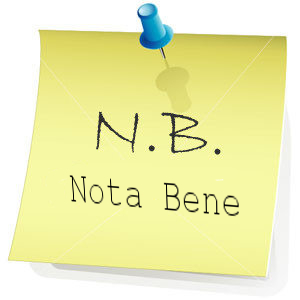 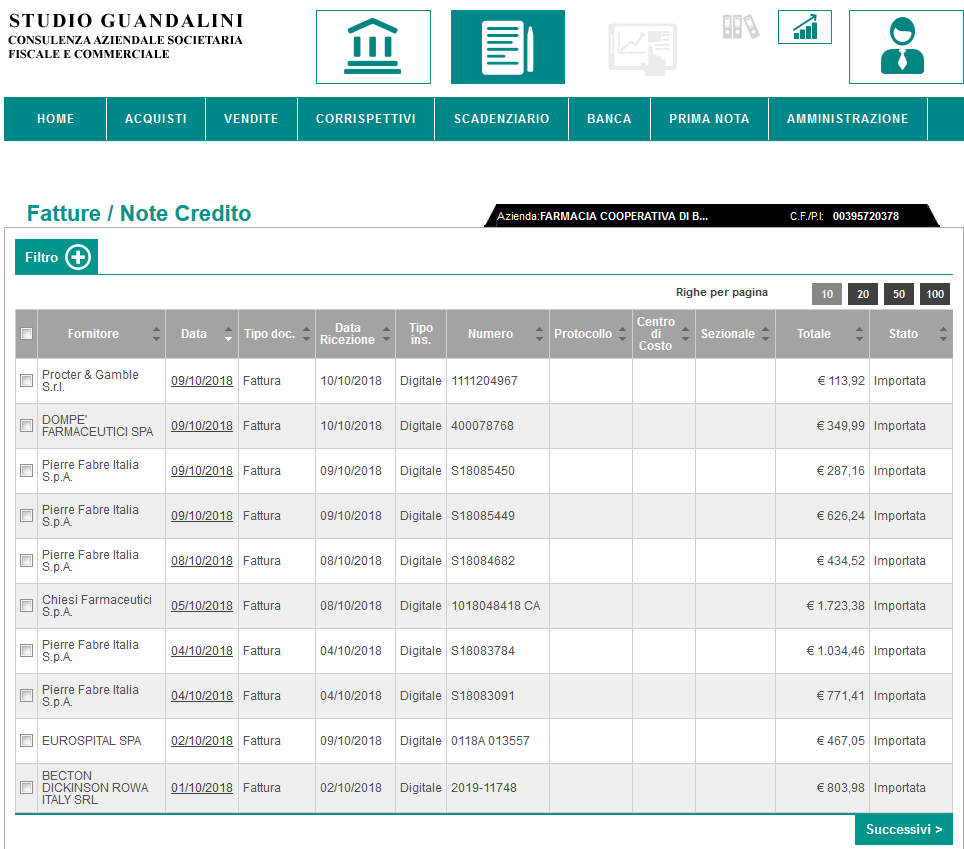 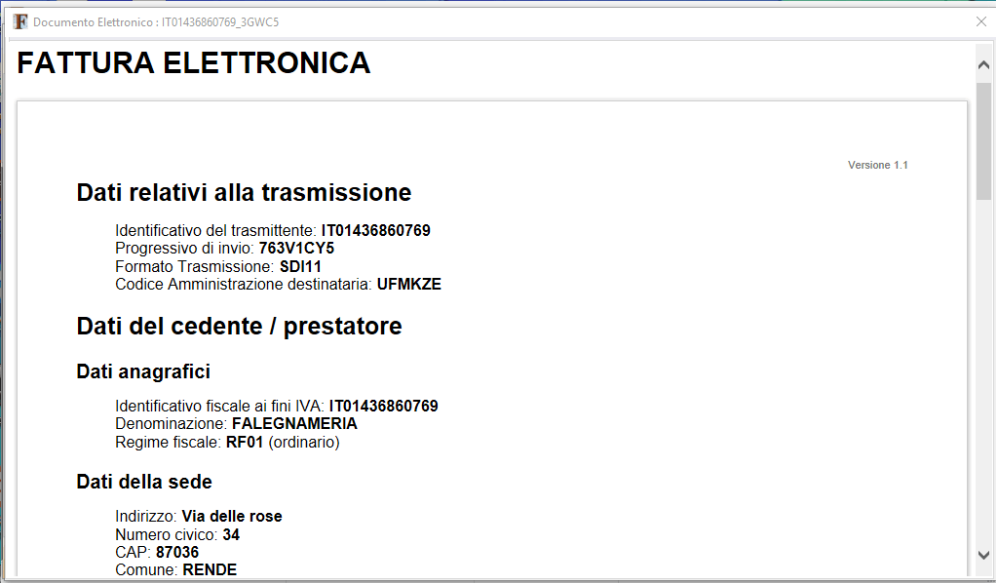 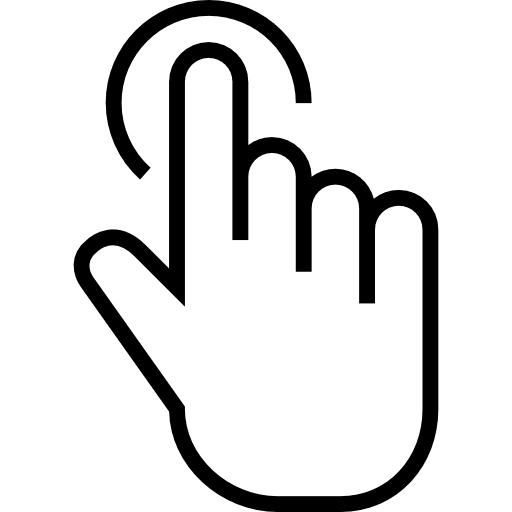 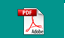 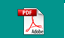 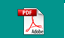 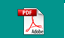 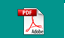 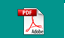 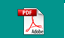 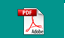 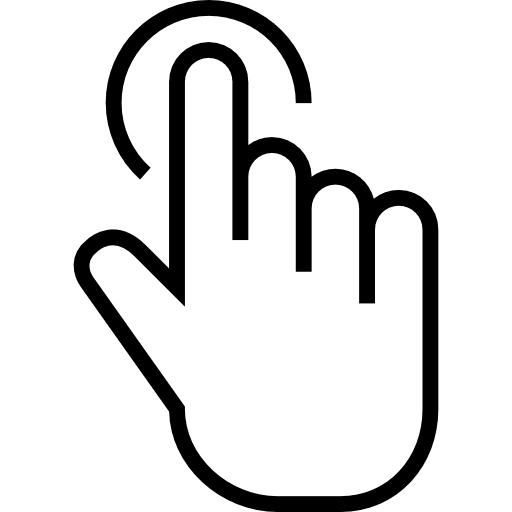 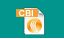 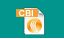 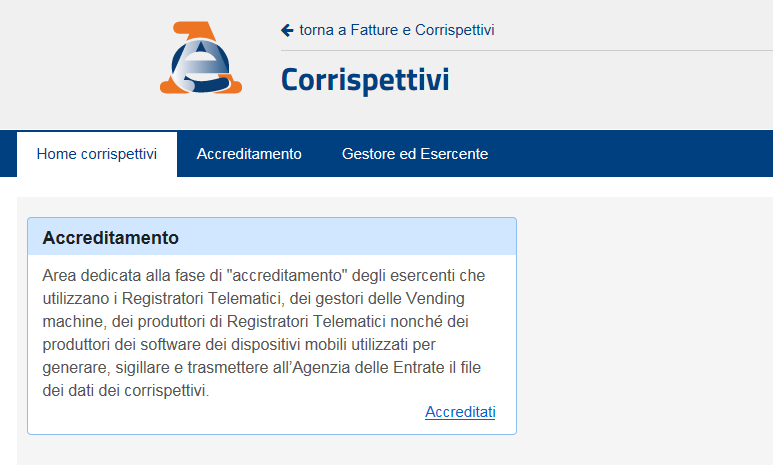 VANTAGGI: - Abolizione dal 1 gennaio 2019, dello spesometro - Dopo i primi mesi di rodaggio:   Minor tempo per fatturazione e invio   Minori adempimenti fiscali   Eliminazione errori formali - L’agenzia delle entrate,  in futuro, per i soggetti in      contabilità semplificata  metterà a disposizione i calcoli dell’iva da versare, una bozza di dichiarazione iva e dichiarazione dei redditi e bozza del mod. f24 - Nessuna sanzione fino al 30 giugno 2019.
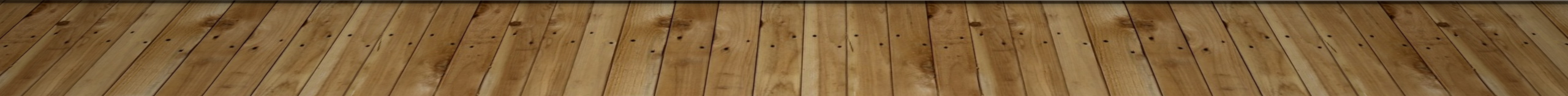 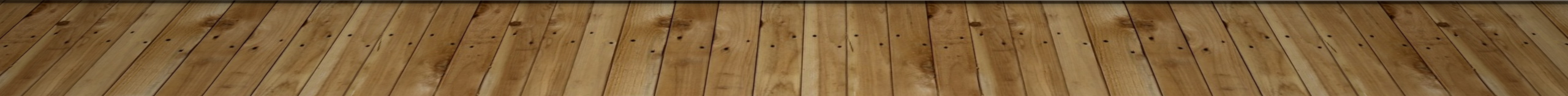 CARTA CARBURANTE:Come sapete dal 1 luglio 2018, per poter detrarre il costo e l’iva sul carburante è necessario il pagamento con metodo tracciato.Dal 1 gennaio 2019, oltre al  metodo di pagamento tracciato,  anche la fornitura di carburante sarà documentato dalla fattura elettronica.Potrebbe essere utile utilizzare delle tessere delle varie società di distribuzione, oppure carte di acquisto  che possano essere utilizzate in tutte le catene di distribuzione.
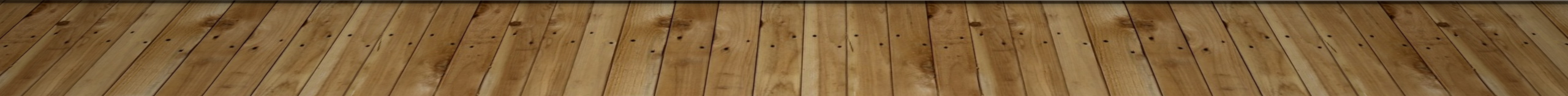 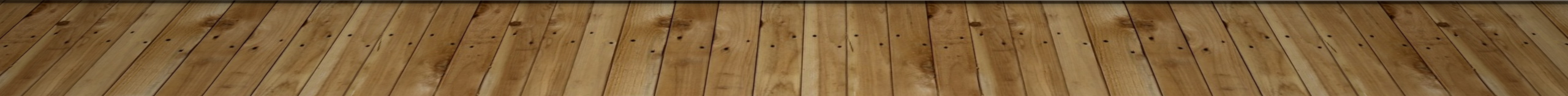 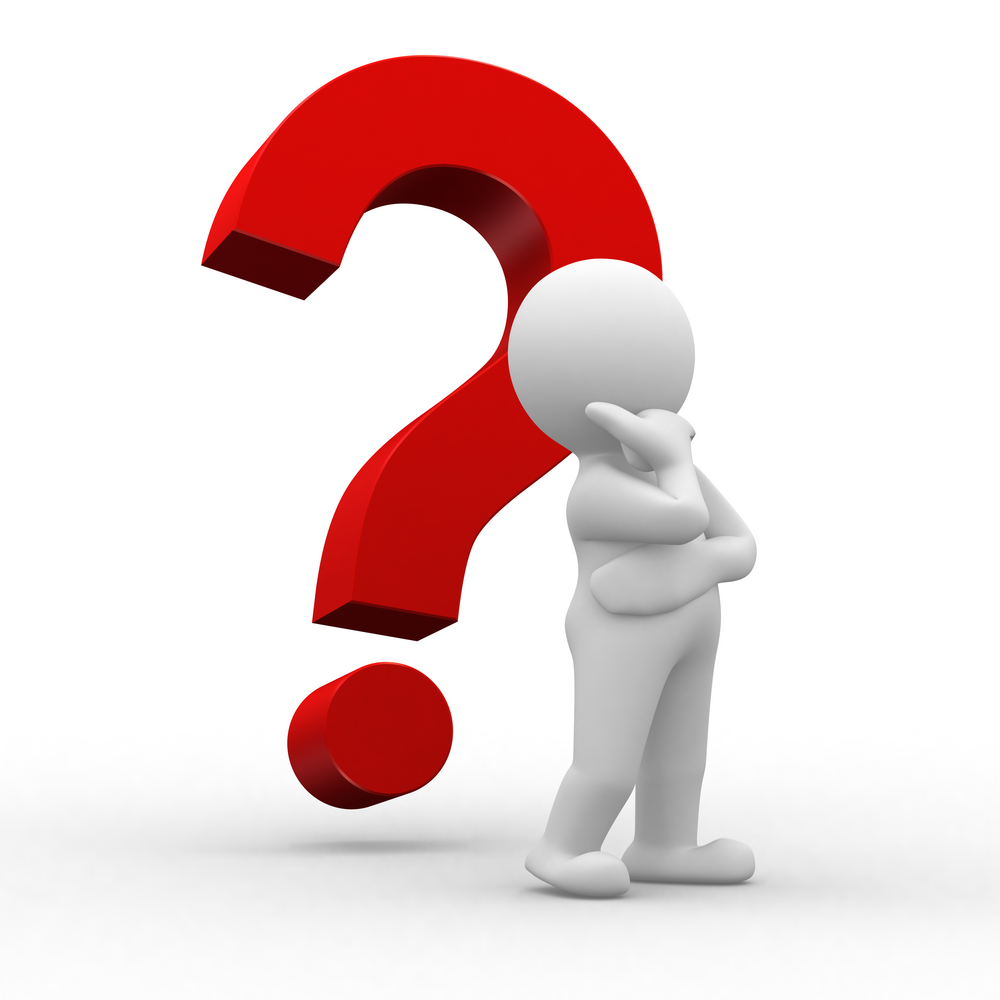 AVETE QUESITI SPECIFICI?
QUINDI:‘DIETRO AD OGNI PROBLEMAC’E’ UNA OPPORTUNITA’Galileo Galilei
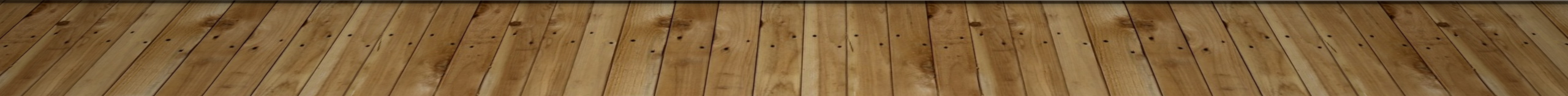 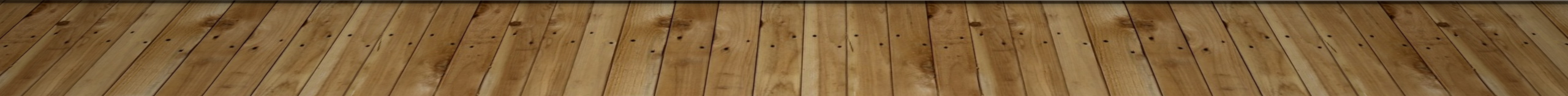